Bent U er wel?
[Speaker Notes: 1]
Bent U er wel?
● een vraag van David
[Speaker Notes: 2]
Bent U er wel?
● een vraag van David
	door mensen = door God verlaten
[Speaker Notes: 3]
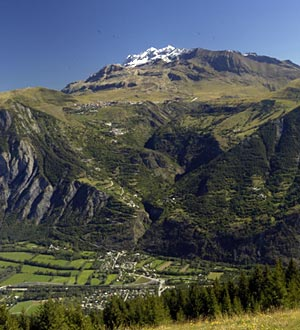 [Speaker Notes: 4]
Bent U er wel?
● een vraag van David
	door mensen = door God verlaten
 	‘de rots, te hoog voor mij’
[Speaker Notes: 5]
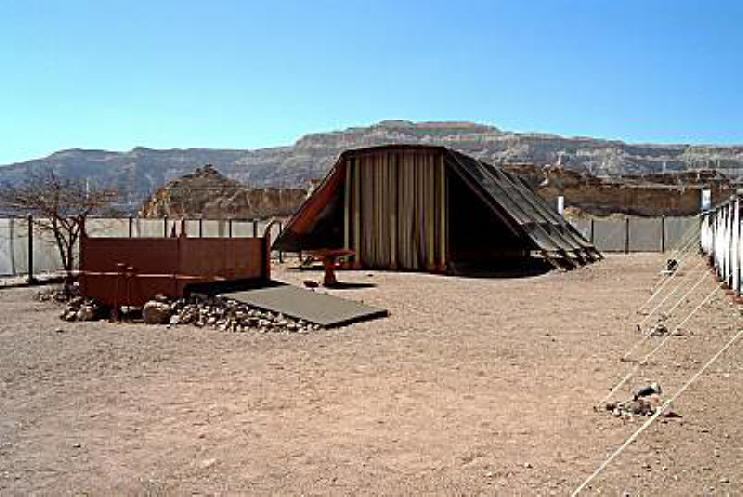 [Speaker Notes: 6]
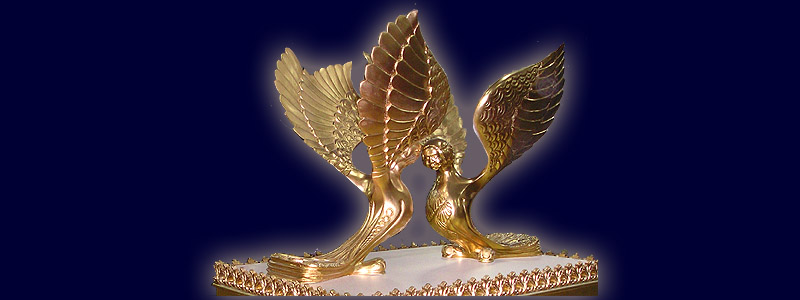 [Speaker Notes: 7]
Bent U er wel?
● een vraag van David
	door mensen = door God verlaten
 	‘de rots, te hoog voor mij’
	kwetsbaar vertrouwen
[Speaker Notes: 8]
Een gelofte?
[Speaker Notes: 9]
Een gelofte?
Een gelofte is niet:
	1. ‘voor wat hoort wat’
[Speaker Notes: 10]
Een gelofte?
Een gelofte is niet:
	1. ‘voor wat hoort wat’
	2. een bewijs van hoogmoed
[Speaker Notes: 11]
Een gelofte?
Een gelofte is niet:
	1. ‘voor wat hoort wat’
	2. een bewijs van hoogmoed
 	3. wetticistisch
[Speaker Notes: 12]
Een gelofte?
Een gelofte is niet:
	1. ‘voor wat hoort wat’
	2. een bewijs van hoogmoed
 	3. wetticistisch

Een gelofte is
	dat je iets van jou aan God wijdt
[Speaker Notes: 13]
Een gelofte?
Een gelofte is niet:
	1. ‘voor wat hoort wat’
	2. een bewijs van hoogmoed
 	3. wetticistisch

Een gelofte is
	dat je iets van jou aan God wijdt
	dat je God en jezelf serieus neemt
[Speaker Notes: 14]
Bent U er wel?
● een vraag van Christus
[Speaker Notes: 15]
Bent U er wel?
● een vraag van Christus
	door God en mensen verlaten
[Speaker Notes: 16]
Bent U er wel?
● een vraag van Christus
	door God en mensen verlaten
 	‘de rots, te hoog voor mij’
[Speaker Notes: 17]
Bent U er wel?
● een vraag van Christus
	door God en mensen verlaten
 	‘de rots, te hoog voor mij’
	geloften van trouw
[Speaker Notes: 18]
geloften van trouw
[Speaker Notes: 19]